Corporate Governance Examination Revision – Session 3
Neill McWilliams MSc,MBA,FCG
neill@kcb.ac.uk

Kcbglobal.net
In association with
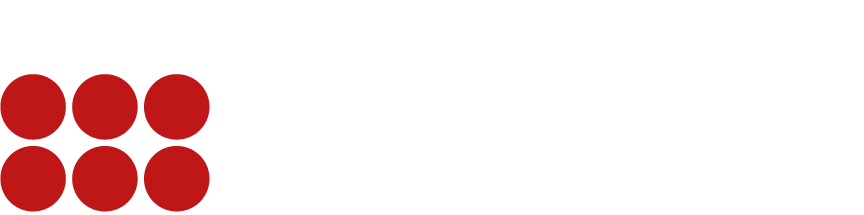 Schedule of Sessions
Session 1:        	Role of the company Secretary in Governance
                        		Role and membership of the board of directors 
Session 2:        	Remuneration of directors and senior executives
                        		Directors’ duties and powers 
Session 3:    		Board composition and succession planning
                        		Board effectiveness
Session 4:       		Financial reporting to shareholders and external audit
                        		Shareholder rights and engagement
Session 5        		Risk
Corporate social responsibility and stakeholders
Agenda
Board composition and succession planning
Overview of knowledge
Examination practice

Board effectiveness
Overview of knowledge
Examination practice
MyCG
https://www.cgi.org.uk/my_cg/qualifying-programme-part-1-2
KCGglobal.net
Examination Question Matrix
The Board
Senior Independent Director
Non Executive Directors
Chair
CEO
Company Secretary
Executive Directors
Board size
Dependant on the size of the company, the complexity of the business and the industry or sector in which it operates. Unless a company’s articles of association specify a minimum or maximum number of directors, the size is left to the board In making this decision several factors need to be considered:
The requirements for a Balanced board
The requirements of the UK Code on the composition of the board (Principle K)
The need to Service board committees
The Ability of the board to hold productive, constructive discussions and make prompt rational decisions
The Complexity and size of the company
The balanced board
‘The board and its committees should have a combination of skills, experience and knowledge.’ 
Principle K, UKCG Code

A balanced board will include: 
Separate roles of chair and CEO 
An appropriate balance of executive, non-executive and independent directors 
Appropriate skills, experience and knowledge 
Gender balance
Diversity
Skills matrix for the board
Diversity on the Board
‘Both appointments and succession plans should be based on merit and objective criteria and, within this context, should promote diversity of gender, social and ethnic backgrounds, cognitive and personal strengths.’ 
Principle J, UKCG code
‘Annual evaluation of the board should consider its composition, diversity and how effectively members work together to achieve objectives.’ 
Principle L, UKCG code
Diversity on the Board
Reports & Initiatives

FRC Codes and Guidance

Reporting
Gender Diversity
‘FTSE 350 companies should publicly adopt targets for the percentage of women on their boards and report on their compliance with those targets. FTSE 100 companies should be aiming for a minimum of 25% female board representation by 2015.'
Women on Boards Review 2011
Gender Diversity
‘FTSE 350 companies should publicly adopt targets for the percentage of women on their boards and report on their compliance with those targets. FTSE 100 companies should be aiming for a minimum of 25% female board representation by 2015.'

It recommended that: 
Companies should periodically advertise non-executive board positions to encourage greater diversity in applications. 
Executive search firms should draw up a voluntary code of conduct addressing gender diversity and best practice which covers the relevant search criteria.
Recognition and development of two different populations of women who are well-qualified to be appointed to UK boards needs to be considered: (i) executives from within the corporate sector, for whom there are many different training and mentoring opportunities; and (ii) women from outside the corporate mainstream, including entrepreneurs, academics, civil servants and senior women with professional service backgrounds
Women on Boards Review 2011
Gender Diversity
Recommended:
a 33% target for women on FTSE 350 boards by the end of 2020
a 33% target for women on FTSE 100 executive committees and direct reports to the executive committee on a combined basis by 2020
that FTSE 350 companies increase the number of women in the roles of chair, senior independent director and into executive director positions on their boards. 
Hampton-Alexander Review 2016
Gender Diversity
2020 Report
33% of all FTSE 100 companies’ board members are now women (12.5% in 2011)
29.6% of FTSE 250 board positions are held by women
Ethnic diversity
Recommended:
Each FTSE 100 board should have at least one director of colour by 2021; and each FTSE 250 board should have at least one director of colour by 2024
Nomination committees of all FTSE 100 and FTSE 250 companies should require their human resources teams or search firms to identify and present qualified people of colour to be considered for board appointment when vacancies occur 
The Standard Voluntary Code of Conduct for executive search firms should be extended to apply to the recruitment of minority ethnic candidates as board directors of FTSE 100 and FTSE 250 companies
Greater transparency and disclosure on ethnic diversity 
Parker Review on the Ethnic Diversity of UK Boards 2016
Gender Diversity
Also recommended:
FTSE 100 and FTSE 250 companies should develop mechanisms to identify, develop and promote people of colour within their organisations in order to ensure over time that there is a pipeline of board capable candidates 
Existing board directors of FTSE 100 and FTSE 250 companies should mentor and/or sponsor people of colour within their own companies to ensure their readiness to assume senior managerial or executive positions internally, or non-executive board positions externally 
Companies should encourage and support candidates drawn from diverse backgrounds, including people of colour, to take on board roles internally (e.g., subsidiaries) where appropriate, as well as board and trustee roles with external organisations (e.g., educational trusts, charities and other not-for-profit roles)
Parker Review on the Ethnic Diversity of UK Boards 2016
Gender Diversity
37% of FTSE 100 companies (31 out of 83) had no ethnic minority representation on their board.
69% of the FTSE 250 companies analysed (119 out of 173 companies) had no ethnic diversity on their boards. 
Parker Review 2020
Recruiting NEDs from diverse backgrounds
Recommended:
The nomination committee should be tasked with considering candidates from a wide range of backgrounds. 
It should draw more actively from areas such as human resources, change management, customer care and the professions where women tend to be more strongly represented
It should also consider recruiting candidates from private companies, charities and public sector bodies 
If operating in international markets, could benefit from having at least one international non-executive director with relevant skills and experience on their board
Should consider bringing onto the boards of subsidiary companies talented individuals from wider and more diverse backgrounds to give them exposure to the operation of a board as a possible stepping-stone to the board of a listed company
Higgs Report (2003)
Reporting on diversity
CA2006 requires quoted companies to include in their strategic report a breakdown showing at the end of the financial year the number of persons of each sex who were: 
directors; 
senior managers; and 
employees of the company (s. 414C).
Reporting on diversity
The annual report should describe the work of the nomination committee, including: 
• the process used in relation to appointments, its approach to succession planning and how both support developing a diverse pipeline; 
• how the board evaluation has been conducted, the nature and extent of an external evaluator’s contact with the board and individual directors, the outcomes and actions taken, and how it has or will influence board composition; 
• the policy on diversity and inclusion, its objectives and linkage to company strategy, how it has been implemented and progress on achieving the objectives; and 
• the gender balance of those in the senior management and their direct reports. 
Provision 23, UKCG code
Reporting on diversity
DTR 7.2.8A(1) requires listed companies to disclose: 
the diversity policy applied to the company’s administrative, management and supervisory bodies with regard to aspects such as ‘age, gender or educational and professional backgrounds’; 
the objectives of the diversity policy; 
how the diversity policy has been implemented; and 
the results in the reporting period.
Nominations Committee
Appointments to the board should be subject to a formal, rigorous and transparent procedure, and an effective succession plan should be maintained for board and senior management. 
Principle J, UKCG Code

The board should establish a nomination committee to lead the process for appointments, ensure plans are in place for orderly succession to both the board and senior management positions, and oversee the development of a diverse pipeline for succession. A majority of members of the committee should be independent non-executive directors. The chair of the board should not chair the committee when it is dealing with the appointment of their successor 
Principle 17, UKCG code
Appointments to the board
Open advertising and/or an external search consultancy should generally be used for the appointment of the chair and non-executive directors. If an external search consultancy is engaged it should be identified in the annual report alongside a statement about any other connection it has with the company or individual directors. 
Provision 20, UKCG code
NED Due Diligence
Look at the company’s annual report and website to see how it articulates its business model, governance, the market environment and dynamics, recent operational performance, strategy, risks and uncertainties, sustainability and financial performance
Review regulatory and media announcements issued since the last annual report was published
Arranging to meet the chair, CEO, CFO, company secretary and all members of the nomination committee, if not the entire board, before accepting an appointment
If taking on the role of company chair or the chair of the audit or remuneration committees, arranging meetings with the auditors, the head of internal audit or the remuneration consultants as appropriate
Talk with any other external advisers, senior management, employees, suppliers and customers
Check scheduled board dates for the year ahead at an early stage in the due diligence process to ensure free to attend
Succession Planning
‘...an effective succession plan should be maintained for the board and senior management.’ 
Principle J of the 2018 Code

‘…ensure plans are in place for orderly succession to both the board and senior management positions and oversee the development of a diverse pipeline for succession’. 
Provision 17, UKCG code
Succession Planning
‘Board evaluations should inform and influence succession planning. They are an opportunity for boards to review skills, assess their composition and agree plans for filling skills gaps, and increasing diversity. They can help companies identify when new board appointments may be needed and the types of skills that are required to maximise board effectiveness.’ 
Para109, FRC Guidance on Board Effectiveness
Succession Planning
Succession plans should cover:
Contingency planning – for sudden and unforeseen departures
Medium-term planning – the orderly replacement of current board members and senior executives
Long-term planning – the relationship between the delivery of the company strategy and objectives to the skills needed on the board now and in the future. 
FRC Guidance on Board Effectiveness
Refreshing board membership and Annual re-election
‘Consideration should be given to the length of service of the board as a whole and membership regularly refreshed.’ 
Principle K, UKCG code

‘All directors should be subject to annual re-election. The board should set out in the papers accompanying the resolutions to elect each director the specific reasons why their contribution is, and continues to be, important to the company’s long-term sustainable success.’
Provision 18, UKCG code
Examination Questions from previous papers
Assess what Sunshine needs to do in order to comply with the Code provisions in relation to diversity and the measures that the Board and the Nominations Committee could introduce to try to improve the diversity of its NEDs, executive directors and senior managers. (15 marks)
Q7a, Jun2021
Explain the key factors and issues that the nomination committee will need to consider in creating a succession plan for the Board, taking into account the provisions in the code and how a skills matrix could assist with that succession plan. (13 marks)
Q7a, Nov2020
Explain why Redland’s nomination committee should review the composition of the Redland Board and its committees as a result of the acquisition. (12 marks)
Q11a, Nov2019
Examination Practice
Redland Events plc (Redland) is a public relations (PR) company that helps corporate clients with marketing events. Its shares are listed on the London Stock Exchange and it is in the FTSE 350. Following a strategic review, the Board decided to diversify the company’s business activities and as a result Redland has recently signed an agreement to acquire Webtech Limited (Webtech), which is a website design and maintenance company. The acquisition has increased the size of the overall business of Redland by nearly 25%. The Board of Redland consists of the three executive directors who founded the company, an independent Chair who was formerly at another events company, and three independent non executive directors, one of whom is an accountant and the other two have a marketing background. 
The CEO of Redland has agreed that the current CEO of Webtech, Jane Clifford, will join the Board of Redland as a non-executive director on completion of the acquisition in order to provide web design experience and provide continuity for the Webtech business. The other Webtech directors will be resigning on completion. 
Q11a, Nov2019
Explain why Redland’s nomination committee should review the composition of the Redland Board and its committees as a result of the acquisition. (12 marks)
Q11a, Nov2019
Answer Structure
Compliance with the UKCG code in relation to:
Independence of directors
right mix of skills and experience on the Board
Independence of directors 
The composition of the Redland Board will need to be reviewed following the acquisition of Webtech in terms of compliance with the UK Code requirements in relation to independent directors
Under the UK Code, at least half of the Board excluding the Chair should be independent nonexecutive directors (Provision 11). 
Jane Clifford is being appointed to the Board as a nonexecutive. She will be treated as non-independent for the purposes of the UK Code (Provision 10) because she was previously an employee of what will have become one of the company’s subsidiaries. 
Therefore, the appointment of Jane to the Board without the appointment of any new non-executive directors would mean that Redland breaches this Board composition requirement because out of what will then be a Board (excluding the Chair) of seven directors, only three will be independent non-executive directors.  
The nomination committee should therefore consider whether to seek to comply with the UK Code provision on Board composition as soon as possible by appointing a further independent non-executive director to the Board.
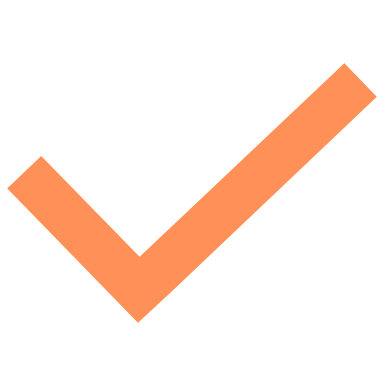 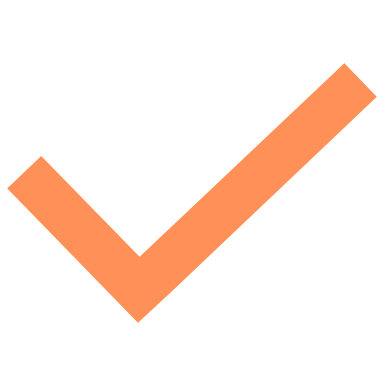 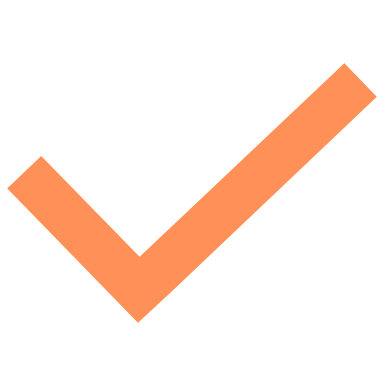 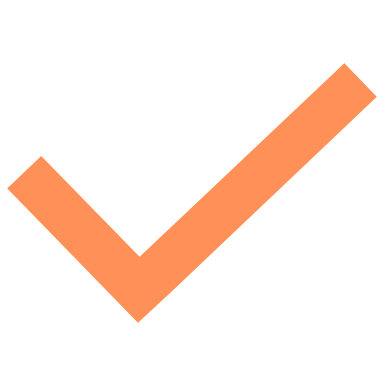 Mix of skills and experience 
The composition of the Redland Board will need to be reviewed following the acquisition of Webtech in terms of compliance with the UK Code requirements in relation to having the right mix of skills and experience on the Board.  
Principle K of the UK Code requires the Board and its committees to have a combination of skills, experience and knowledge. The FRC Guidance on Board Effectiveness suggests that skills matrices, mapping the existing skill set of the Board against that required to execute strategy and meet future challenges, can be an effective way of identifying skills gaps. 
The nomination committee should conduct a skills assessment and audit in light of the acquisition. Redland is acquiring a company which operates in a significantly different business area compared to that of its existing business. The nomination committee therefore needs to consider whether the mix of skills and experience on the Board are sufficient to provide judgement and oversight of the group’s businesses as a whole, including the Webtech business. 
Although Jane Clifford is joining the Board to provide her experience and continuity that may not be sufficient of itself. The nomination committee will need to consider whether the executive directors have sufficient expertise and experience as all founders of the original Redland business may well not have had any prior experience in managing a website business. In addition, none of the existing non-executive directors appear to have any experience in the website design business. The nomination committee should therefore consider whether Redland should seek a new non-executive director with expertise or experience in a business in the same sector as Webtech.
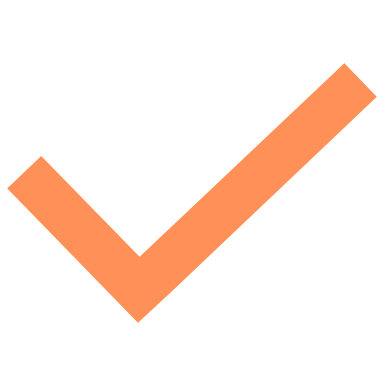 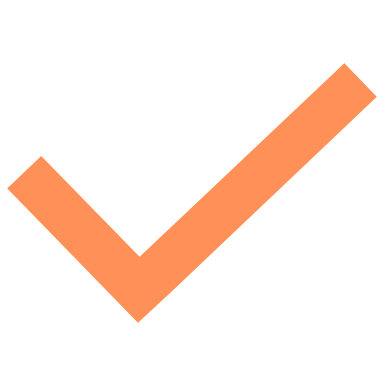 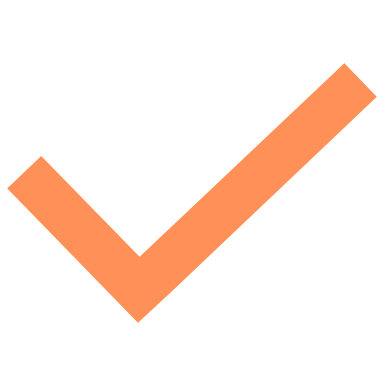 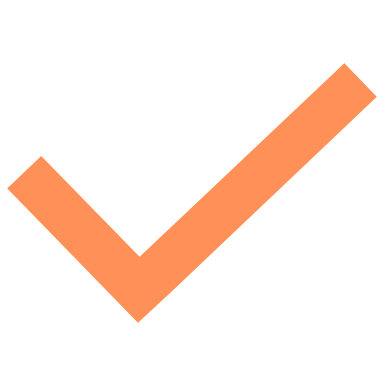 Board committee composition – skills and experience 
The question of the composition and the right mixture of skills and experience is also relevant for the membership of the Board’s committees. Under the UK Code, these must be made up of the independent nonexecutive directors (except that the nomination committee can include one non-independent director.) 
Also, under both the UK Code and DTR 7.1, the audit committee as a whole must have competence relevant to the sector in which the company operates. 
As Redland is a FTSE 350 company, the audit committee should, under the UK Code have at least three members all of whom are independent non-executive members. 
If Redland is compliant with the UK Code, the current three non-executive directors would therefore make up the audit committee. None of these have any sector experience relevant to Webtech. As Jane is not independent, she could not join the audit committee to provide sector experience.
 If Redland is to be compliant with the UK Code (although under DTR 7.1, only a majority of the members of the committee need to be independent and so she could join the committee in order to provide sector experience and Redland would still be compliant with DTR 7). Therefore, Redland needs to consider whether it needs to appoint a new non-executive director with experience in Webtech’s sector who could join the audit committee.
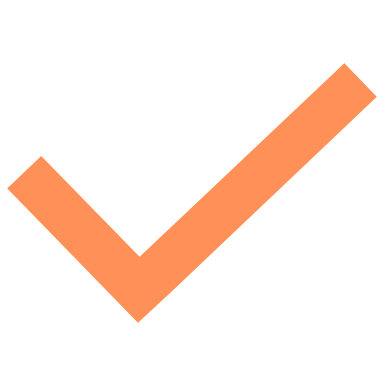 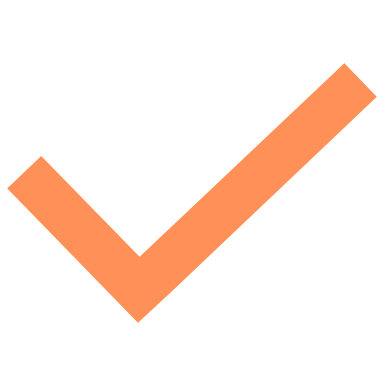 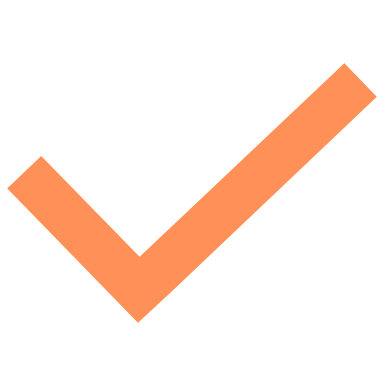 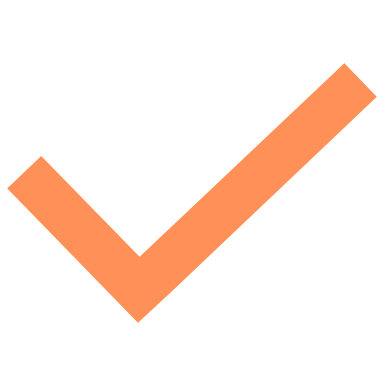 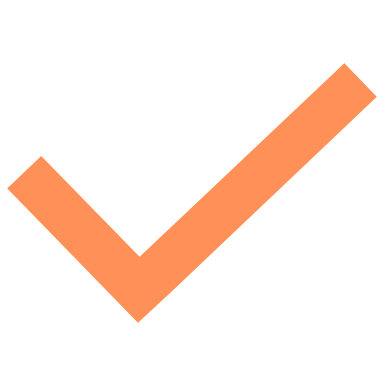 Questions?
In association with
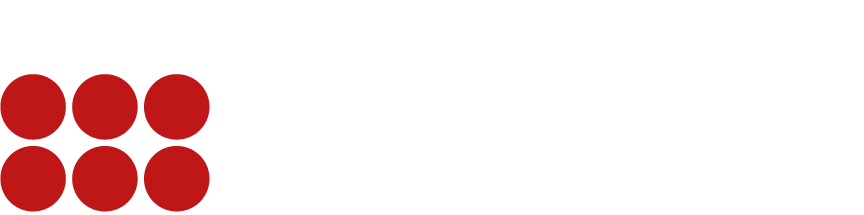 Board Effectiveness
In association with
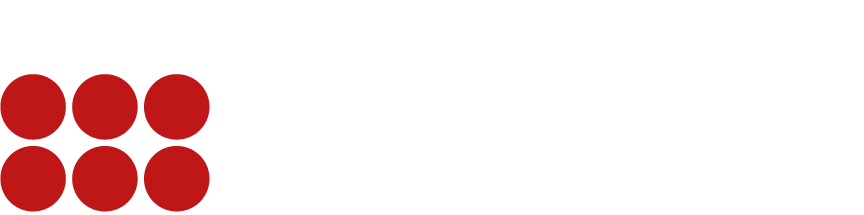 Decision-making processes of the board
‘Most complex decisions depend on judgement, but the decisions of well-intentioned and experienced leaders can, in certain circumstances, be distorted. Factors known to distort judgement are conflicts of interest, emotional attachments, unconscious bias and inappropriate reliance on previous experience and decisions.’ 
Para 29, FRC Guidance on Board Effectiveness
Factors limiting effective decision making
A dominant personality or group of directors on the board, inhibiting contribution from others 
Insufficient diversity of perspective on the board, which can contribute to ‘group think’
Excess or insufficient focus on risk
Failure to listen to and act upon concerns that are raised
A lack of openness by management, a reluctance to involve non-executive directors
Complacent or intransigent attitudes
Insufficient notice, Inadequate information and poor quality papers
Lack of time for debate and truncated debate
Undue focus on short-term time horizons
Para 29, FRC Guidance on Board Effectiveness
Boardroom Dynamics
Chair
Maintains control of proceedings (Does not dominate)
Facilitates decision-making 
Stimulates debate, encourages all to contribute 
Encourages constructive discussions 
Promotes airing and resolution of disagreements 
Steers towards consensus 
Ensures that decisions are understood and recorded 
Creates a positive environment 
Sets an example with respect to conflicts of interest
Boardroom Dynamics
NED
Attends regularly, and prepares so as to be an effective decision-maker 
Acts objectively, and is open to other perspectives 
Does not dominate discussion 
Recognises collective decisions 
Fosters constructive challenge 
Evidences Independent enquiry 
Shares information 
Provides checks and balance 
Gives access to networks
Boardroom Dynamics
Company Secretary
Registers attendance 
Determines quorum 
Maintains a record of the proceedings in order to produce the minutes and an action log 
Advises the chair on procedural matters 
Advises on governance issues
Board Information
‘The chair …… ensures that directors receive accurate, timely and clear information.’ 
Principle F, UKCG code

The chief executive is responsible for ensuring that management fulfils its obligation to provide the board with accurate, timely and clear information (para. 73) 
Non-executive directors should insist on receiving high-quality information and should seek clarification or amplification from management where they consider the information provided is inadequate or lacks clarity (para. 77)
Under the direction of the chair, the company secretary’s responsibilities include ensuring good information flows within the board and its committees and between senior management and non-executive directors (para. 81)
 FRC Guidance on Board Effectiveness
The company secretary’s role in board information
Facilitating discussion between the board and management on future priorities, the type and format of information the board requires and also for co-ordinating the planning process
Planning a schedule of board meetings, maintaining a provisional agenda for those meetings and ensuring that those who will be required to submit board papers are kept informed of the timetable. 
Co-ordinating the preparation of the board pack
Supporting those writing and presenting board papers
Acting as the ‘guardian’ of the house style and format for writing board papers
Co-ordinating the collation, storage and distribution of the board pack 
Reviewing with the chair and other board members whether the board papers met their needs
CGI Guidance on Effective Board Reporting 2018
Board Portals
Board portals such as Diligent boards and BoardEffect facilitate secure digital communication between board members and typically provide: 
secure tools to facilitate the distribution and use of electronic agenda papers and board packs for board and committee meetings; 
archiving facilities that enable directors to refer back to the papers and minutes prepared for previous meetings; 
secure tools which enable directors to annotate and make notes on the agenda papers; 
tools to enable secure access to additional papers of interest to board members; 
voting tools; 
tools to facilitate the circulation and approval of minutes, and 
messaging features.
Business Ethics
WHAT
‘The application of ethical values to business behaviour.’
Institute of Business Ethics
How to implement Ethics into an organisation
Agree what the company’s values are and considering how the company’s purpose and strategy are aligned with those values
Develop and adopt a company Code of Ethics which sets out the company’s values and expectations as to behaviours
Ensure that the values that have been agreed are taken into account when developing the company’s operational policies and procedures – the Board also needs to ensure that this message is clear to the company’s senior managers
Publicise the company’s values, or its Code of Ethics, for example in public and internal documents and by including them in employee induction and training
Integrate the values into all of the functions and operations of the company
Ensure that the company’s employee performance management and reward systems encourage behaviours that are consistent with the company’s culture and values
Ensure that there is a culture of openness and accountability, so that employees feel able to raise concerns about behaviour, including via an effective whistleblowing policy and procedures
Set the tone from the top – ensuring that the behaviours of the Board members individually, and the Board as a whole, are in line with the company’s values, for example by acting with integrity and transparency
Measuring Ethics/Culture
Using staff surveys to check employees’ views about the company’s culture
Including corporate culture as one of the matters discussed or surveyed as part of the company’s engagement with other stakeholders such as suppliers or customers
Having culture and values as standing items for the Board meetings
Receiving a report of customer complaints 
Receiving reports and feedback about the company’s whistleblowing policies and procedures, how effective they are and issues raised via any whistleblowing helpline. 
Ensuring that the Board are able to get first-hand experience or indications of the culture within the company by being able to have direct interaction with employees and other stakeholders.
Code of Ethics
A code of ethics would usually contain the following: 
Company values 
Company ethical principles
Company ethical standards towards: 
Employees
Customers; 
Suppliers and other business partners
Government
Community, society and the environment
Implementation of the code: 
Statement of responsibility for complying with the code
How to obtain advice
Training
The role of the company secretary in business ethics
Assisting the board to establish and maintain an ethical culture by: 
Suggesting that discussions about corporate culture are on the board’s agenda
Suggesting that culture indicators are selected based on the expectations of the organisation’s key stakeholders
Developing a dashboard for the culture indicators that should be reviewed from time to time by the board
ensuring that information is drawn from a variety of sources to support and monitor perceptions of performance for the selected indicators; 
organising site visits so that members of the board can get out and about and meet employees to assess for themselves the culture embedded within the organisation
assisting in developing the reporting to stakeholders on the organisation’s culture
Corporate Culture
The board should establish the company’s purpose, values and strategy, and satisfy itself that these and its culture are aligned. All directors must act with integrity, lead by example and promote the desired culture. 
Principle B, UKCG code

An effective board defines the company’s purpose and then sets a strategy to deliver it, underpinned by the values and behaviours that shape its culture and the way it conducts its business (Para 11)
‘The board sets the framework of values within which the desired corporate culture can evolve and thrive. Ownership of the values will be stronger if a collaborative approach is taken and both the leadership and the workforce are involved in a two-way process to define the company’s values. (Para 18)
It is important for trust that companies avoid giving contradictory messages through their decisions, strategies or conduct. Directors can reinforce values through their own behaviour and decisions. To do this effectively, executive and non-executive directors may need to increase their visibility.’ (Para 19)
FRC Guidance on Board Effectiveness
Corporate Culture
WHAT
A company’s culture means its behaviours and the way it conducts its business and espouses its values. 
WHY
A healthy corporate culture is a valuable asset, a source of competitive advantage and vital to the creation and protection of long-term value.
How to set a company culture
Agree what the company’s values are and considering how the company’s purpose and strategy are aligned with those values
Develop and adopt a company Code of Ethics which sets out the company’s values and expectations as to behaviours
Ensure that the values that have been agreed are taken into account when developing the company’s operational policies and procedures – the Board also needs to ensure that this message is clear to the company’s senior managers
Publicise the company’s values, or its Code of Ethics, for example in public and internal documents and by including them in employee induction and training
Integrate the values into all of the functions and operations of the company
Ensure that the company’s employee performance management and reward systems encourage behaviours that are consistent with the company’s culture and values
Ensure that there is a culture of openness and accountability, so that employees feel able to raise concerns about behaviour, including via an effective whistleblowing policy and procedures
Set the tone from the top – ensuring that the behaviours of the Board members individually, and the Board as a whole, are in line with the company’s values, for example by acting with integrity and transparency
Measuring Culture
Using staff surveys to check employees’ views about the company’s culture
Including corporate culture as one of the matters discussed or surveyed as part of the company’s engagement with other stakeholders such as suppliers or customers
Having culture and values as standing items for the Board meetings
Receiving a report of customer complaints 
Receiving reports and feedback about the company’s whistleblowing policies and procedures, how effective they are and issues raised via any whistleblowing helpline. 
Ensuring that the Board are able to get first-hand experience or indications of the culture within the company by being able to have direct interaction with employees and other stakeholders.
Independent professional advice
It is the responsibility of the company secretary to ensure that directors, especially non-executive directors, have access to independent professional advice at the company’s expense where they judge it necessary to discharge their responsibilities as directors of the company 
Para 83, FRC Guidance on Board Effectiveness
Independent professional advice
Directors of the company are given a right to consult the company’s professional advisers and, if necessary, seek independent professional advice at the company’s expense 
This right only applies if it is exercised in the furtherance of their duties as directors of the company
Directors must give prior notice of their intention to seek independent professional advice under this procedure and must provide the name(s) of any professional advisers they propose to instruct together with a brief summary of the subject matter
The company secretary provides a written acknowledgement of receipt of the notification which states whether the fees for the professional advice sought are payable by the company under these procedures
A director must obtain the prior approval where the advisers’ fees are likely to exceed a stated amount. 
Any advice obtained under this procedure must be made available to the board, if it so requests. 
CGI Model Board Resolution
Performance evaluation
‘There should be a formal and rigorous annual evaluation of the performance of the board, its committees, the chair and individual directors. The chair should consider having a regular externally facilitated board evaluation. In FTSE 350 companies this should happen at least every three years. The external evaluator should be identified in the annual report and a statement made about any other connection it has with the company or individual directors.’ 
Provision 21, UKCG Code
Performance evaluation
The evaluation process should aim to be objective and rigorous. 
Evaluation should be bespoke in its formulation and delivery. 
The chair has overall responsibility for the process, and should select an appropriate approach
The senior independent director should lead the process which evaluates the performance of the chair 
The chair should consider ways to obtain feedback from the workforce and other stakeholders
Chairs of board committees should be responsible for the evaluation of their committees. 
Board evaluations should inform and influence succession planning. 
The chair should give a summary of the outcomes and actions of the board evaluation process in their statement in the annual report. 
FRC Guidance on Board Effectiveness
What should be evaluated?
The mix of skills, experience and knowledge on the board
Succession and development plans
How the board works together as a unit, and the tone set by the chair and the CEO
Key board relationships
Effectiveness of individual directors
Effectiveness of board committees
Quality of the general information, papers and presentations to the board
Quality of discussions and decision around individual proposals
Effectiveness of the company secretary
Processes for identifying and reviewing risks
How the board communicates with, and listens and responds to, shareholders and other stakeholders. 
FRC Guidance on Board Effectiveness
Induction and professional development
‘The chair should ensure that: 
all directors receive a full, formal and tailored induction on joining the board; and 
all directors continually update their skills, knowledge and familiarity with the company to fulfil their role both on the board and committees.’ (Para 61) 

‘Under the direction of the chair, the company secretary’s responsibilities include ‘facilitating induction, arranging board training and assisting with professional development as required’. (Para 81)

FRC Guidance on Board Effectiveness
The role of the company secretary in induction and professional development
Consult the new director before devising the induction programme
Prioritise and schedule various elements of the programme over a reasonable period to avoid overloading the new director
Vary the delivery of information, and limit the amount of data presented just as reading material 
Organise site visits and make use of meetings with executives, advisers and stakeholders to cover off certain elements, and consider using external training courses
Review the induction programme with the director mid-way through, and at the end of, the process.
FRC Guidance on Board Effectiveness
Examination Questions from previous papers
Analyse how the next Board evaluation should be conducted, what the evaluation should cover and how the board of Priory should respond to the results of the evaluation.(14 marks)
Q6b, Jun2022

Analyse what is meant by a company’s culture and what steps the Board could take to improve Starlight’s culture and values. (12 marks)
Q9b, Jun2022

Discuss how you would prepare induction programmes for the two new directors of marathon when they join the board, including the aims of the induction, the factors that you would take into account and examples of key elements that you would include. (14 marks)
Q6b, Nov2021
Examination Questions from previous papers
Explain the purpose and benefits of a company’s Code of Ethics. (5 marks)
Q3, Jun2021
Taking into account the provisions in the UK Corporate Governance Code and directors’ statutory duties, discuss the role and responsibilities of Ralph Morris as a NED of Tyndale. Also discuss the issues that Hardeep should raise with Ralph in light of the concerns about Ralph’s performance, including whether these will need to be disclosed in the annual report. (15 marks)
Q8a, Jun2021
Prepare a briefing note from Susan to Ravi advising on the steps that the board of Gala can take to set a good corporate culture and embed it throughout the company and how it can monitor the company’s culture (12 marks)
Q8a, Nov2020
Examination Practice
Hardeep Shah has recently been appointed as the new Company Secretary of Tyndale Finance plc (Tyndale). Tyndale is a company that provides financial advisory services and its shares are listed on the Main Market of the London Stock Exchange. The Board of Tyndale consists of three executive directors, a non-executive Chair and four other independent non-executive directors (NEDs). Hardeep has had initial meetings with Tyndale’s Chair, Amy Harrison, to understand what her priorities are. One of the points Amy raised with Hardeep is that she thinks that one of the NEDs, Ralph Morris, who has been a director for two years, is not taking the role seriously. Ralph is a qualified accountant and a member of the Audit Committee but he missed both a Board meeting and one of the recent Audit Committee meetings at short notice without a good reason. At the last Board meeting, he did not seem to have read the Board papers in advance and did not contribute during the meeting. Amy pointed out that Ralph had a lot of other commitments, including as a director of four other companies. The annual Board evaluation is due to be conducted shortly and Amy said she is worried about whether the problems with Ralph’s performance will have to be disclosed in the annual report. Amy asked Hardeep to talk to Ralph to raise these concerns. 
Q8a, Jun21
Taking into account the provisions in the UK Corporate Governance Code and directors’ statutory duties, discuss the role and responsibilities of Ralph Morris as a NED of Tyndale. Also discuss the issues that Hardeep should raise with Ralph in light of the concerns about Ralph’s performance, including whether these will need to be disclosed in the annual report. (15 marks)
Q8a, Jun21
Governance Code and the role of non-executive directors 
The Code makes clear the importance of the role of the NEDs for a listed company, and the key role that they play in governance and in introducing outside experience and independent judgement to the Board. In this respect, Tyndale are relying on the experience and independent judgement of Ralph.
As a member of the audit committee, Ralph has a key role to play in the oversight of the company’s internal and external audit functions, ensuring the integrity of its financial statements and managing risk, as set out in Part 4 of the Code. 
Principle H of the Code says that NEDs should have sufficient time to meet their Board responsibilities, provide constructive challenge, provide strategic guidance, offer specialist advice and hold management to account. Unfortunately, it appears that Ralph does not have sufficient time to undertake his role. He cannot effectively perform this governance role unless he attends Board and committee meetings and reads the papers for them. The fact that he did not contribute during the recent Board meeting also suggests that he is not fulfilling the role of providing challenge to the executive team.
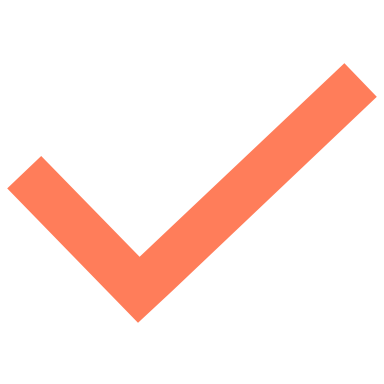 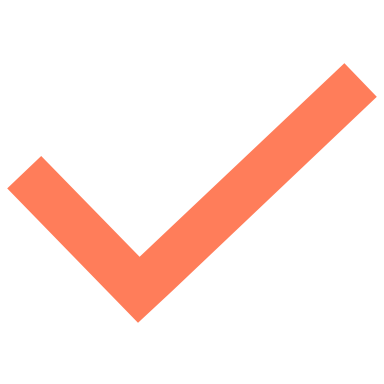 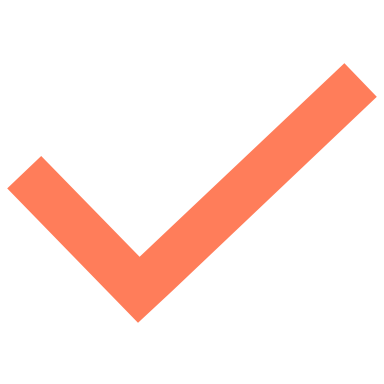 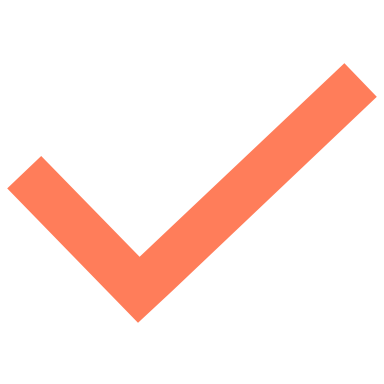 Statutory duties of non-executive directors 
Under the Companies Act 2006, the statutory duties of directors, set out in Part 10 of the Act, apply equally to executive and NEDs. 
Of particular relevance are the duty under section 172 of the Act to promote the success of the company and the duty under section 174 of the Act to exercise reasonable skill, care and diligence. 
If Ralph continues to miss meetings of the Board or of the audit committee without good reason, and does not read the Board papers properly, he may be in breach of both of these duties.
 In particular as a NED he must hold the executive directors to account and have proper oversight of their work. He cannot just rely on the work that they do and the information that they provide. 
Ralph is a qualified accountant and a member of the audit committee. His duty under section 174 of the Act includes a duty to apply his knowledge, skills and experience to the role, and so in performing his duties he is expected to use his knowledge, skill and experience as an accountant. He will be failing to do this if he does not perform his role as a member of the audit committee and the Board with proper diligence, including attending meetings and reading the papers and challenging management when necessary.
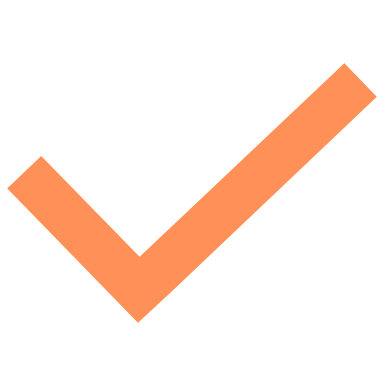 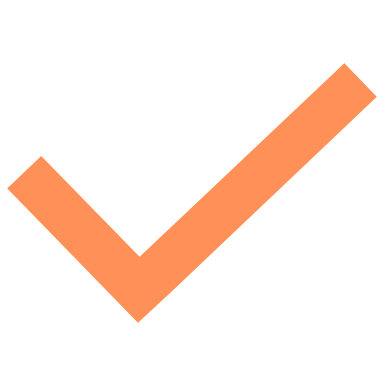 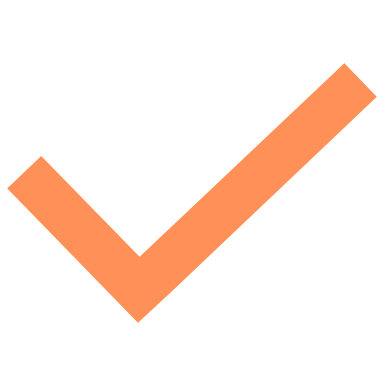 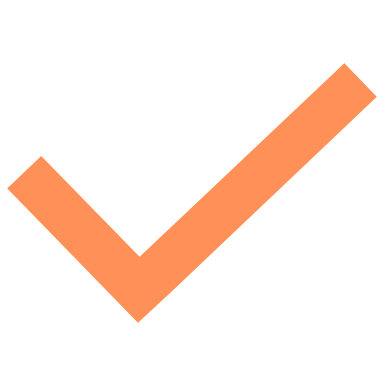 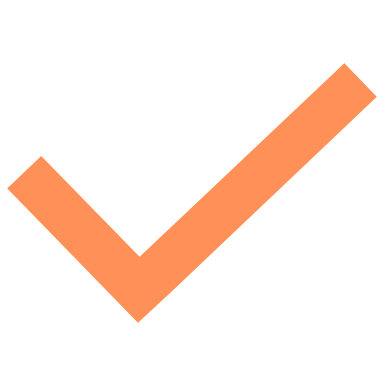 Matters for Hardeep to raise with Ralph
Hardeep needs to raise with Ralph the need to attend Board and committee meetings unless there are exceptional reasons why he cannot attend, and the importance of ensuring that Board papers are read. 
Hardeep should raise with Ralph whether his other appointments could be preventing him from devoting sufficient time to his role as a director of Tyndale. Ralph is a director of four other companies, which suggests that he may have a problem of ‘overboarding’, and this may be something that the institutional shareholders of Tyndale raise as a concern.
Hardeep should be questioning Ralph about how much time he has to spend on those other roles, and how long he is likely to be involved with them for. He should make it clear to Ralph that, notwithstanding his other roles, he must make sufficient time available to his role at Tyndale to perform his role as a NED effectively. If he cannot do that then he will have to step down from one of those other roles or from the Tyndale role. It should also be made clear to Ralph that he should not take on any additional roles without the consent of the Board
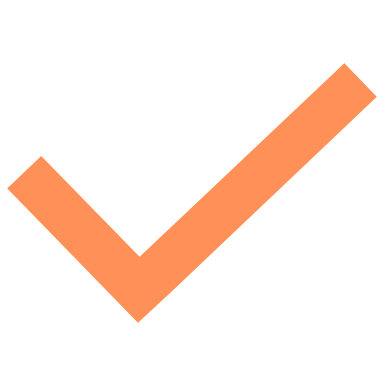 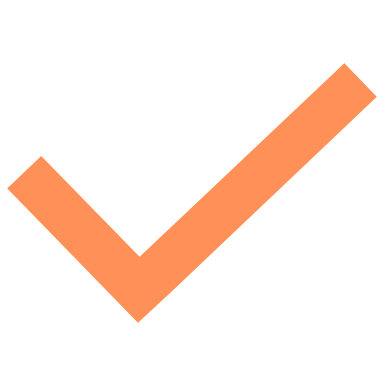 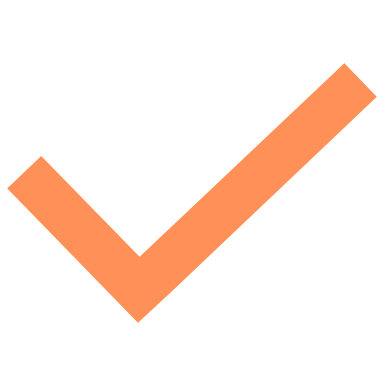 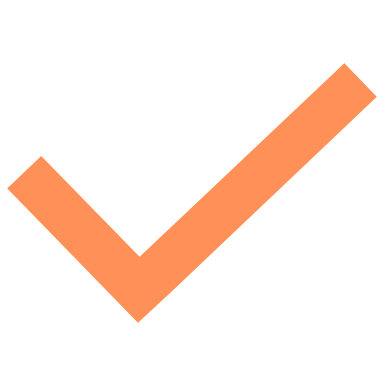 Information in the annual report and evaluation of director performance 
Amy is right to be concerned about the disclosure of Ralph’s poor performance in the annual report. Under the Code (Provision 14) the annual report is required to state the attendance record of each director at committee meetings and Board meetings. This means that Ralph’s failure to attend will need to be noted. 
Also, under the Code (Provision 18) all directors must be subject to annual re-election and the papers accompanying the AGM notice must for each director, state the specific reasons why their contribution is, and continues to be, important to the company’s success. We are told that the Board is due to have its annual evaluation (which is required under Provision 21 of the Code) shortly. The annual evaluation is required by the Code to include an evaluation of the performance of individual directors (Provision 21). 
The Code requires the Chair to act on the results of the evaluation, and directors are required to take action if development needs are identified (Provision 22). Therefore, it will be necessary for the evaluation to cover Ralph’s contribution, and for both Amy and Ralph to take action in response to any concerns and criticisms raised, which will include his poor attendance and contribution record. 
Furthermore, the nomination committee’s report in the annual report is required by the Code (Provision 23) to include a description of the Board evaluation and its outcomes. It is Amy as the Chair of the Board who (under Principle F of the Code) is responsible for the overall effectiveness of the Board and for ensuring the effective contribution of all NEDs.
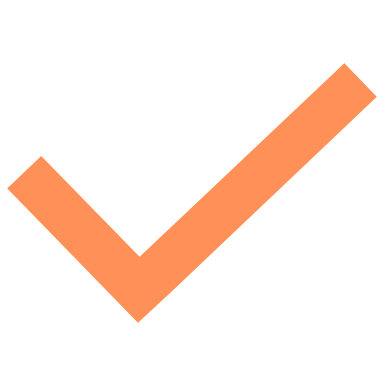 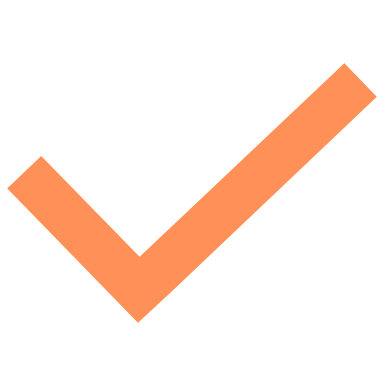 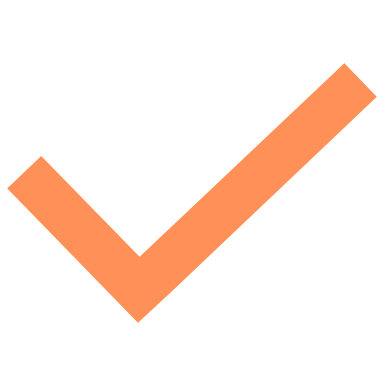 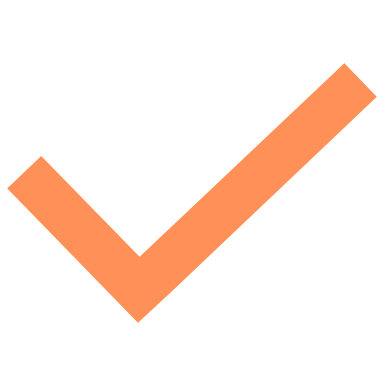 TEST
Q1. List four factors that a board may take into consideration when determining its size (4 marks)
Q2. List four of the key elements of the ‘balanced board’ (4 marks)
Q3. Provide two recommendations from the Women on Boards Review (2011) to increase the number of women serving on boards (2 marks)
Q4. Provide three recommendations from Higgs Report (2003) relating to recruiting NEDs from diverse backgrounds (3 marks)
Q5. List four tasks that a NED should undertake as due diligence before accepting a board position (4 marks)
Q6. Provide five actions that the Chair can undertake to improve boardroom dynamics (5 marks)
Q7. List five aspects of the company secretary’s role in ensuring an effective for board meeting (5 marks)
Q8. List 5 of the steps in setting a company’s culture (5 marks)
Q9. Provide four ways in which a company can measure that its Code of Ethics is effective (4 marks)
Q10. List four ways in which the company secretary can assist the board in maintaining an ethical culture (4 marks)
Total: 40 marks
Questions?
Visit: www.cgi.org.uk
Kcbglobal.net
In association with
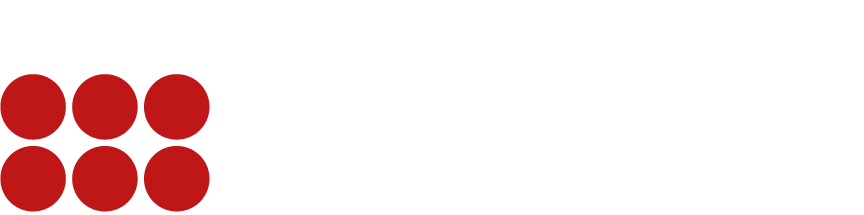